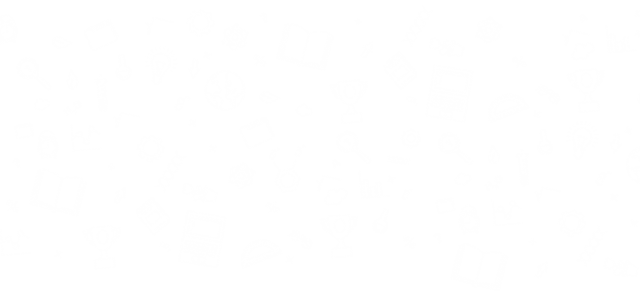 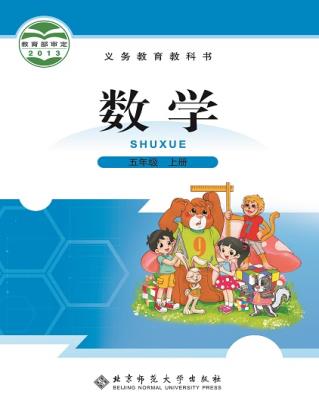 第单元 · 分数的意义
分数的大小
WWW.PPT818.COM
（4）
复 习 旧 知
填空。
15
（1）3和5的最小公倍数是（   ）。
12
（2） 2、3和 4的最小公倍数是(     ) 。
（3）  6 和 9 的最小公倍数是(     )。
18
4
8
25
15
(   )   
  12
(   )   
  12
18
 (    )
18
 (     )
=
=
=
=
3
 4
3
4
1
 6
1
6
9
10
2
 3
(1)把      和     都化成分母是12而大小不变的分数。   



                          (2)把        和       都化成分子是18而大小不变的分数。
2
9
9
10
2
3
27
20
关键要看        和      谁大谁小。
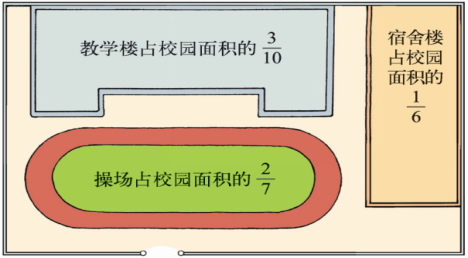 探 究 新 知
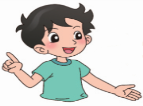 分母或分子相同的分数我会比较……
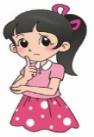 操场和宿舍楼谁的占地面积大？
怎么比较这两个分数的大小呢？
＞
可以画图试试……
从图中可以看出           ＞          。
现在你知道谁的占地面积大吗？
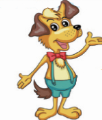 化成分母相同的分数……
把分母不相同的分数化成和原来分数相等、并且分母相同的分数，这个过程叫做通分。
=           ，
=            ，
＞        ，所以         ＞       。
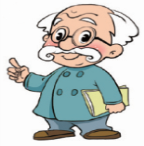 比一比，宿舍楼和教学楼谁的占地面积大？
=
先通分，可以用6和10的公倍数60作分母……
=
＞          ，所以
＜
=
=
也可以用6和10的最小倍数60作分母……
＜
所以
＜
3
1
1
1
3
1
1
3
1
3
1
1
0
0
>
<
3个     比1个    大。
4
4
4
4
4
4
4
4
4
4
巩 固 练 习
比较分母相同的分数的大小。
与
分母相同的分数，分数单位相同，分子大的分数大。
1
2
2
2
2
2
2
1
1
1
2
2
2
1
1
0
2
0
>
>
<
>
因为                   ,
5
3
5
5
3
5
5
3
3
5
3
3
3
5
比较分子相同的分数的大小。
所以                   。
与
分子相同的分数，分数单位的个数相同，分母小的分数大。
填分数，比大小。
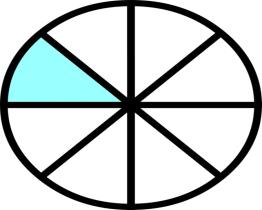 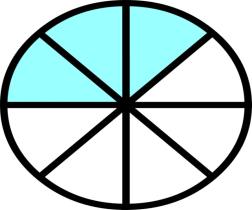 （    3    ）

（    8    ）
（    1    ）

（    8    ）
＞
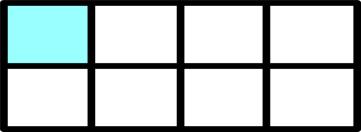 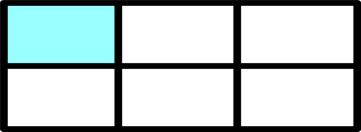 （    1    ）

（    8    ）
（    1    ）

（    6    ）
＜
课 堂 小 结
这节课学习了比较分数的大小和通分的方法，你还有什么不明白的地方吗？